Lawrence LevinPartner and Co-Chair of the 
Securities and Public 
Company Practice
Katten Muchin Rosenman LLP
Mark ReyesPartner
Katten Muchin Rosenman LLP
Ted GuyPartnerErnst & Young LLP
Norm StaskeySenior ManagerErnst & Young LLP
Amy BilbijaManaging DirectorStrategic Governance Advisors
Speakers
Lawrence Levin
Partner, Co-Chair of the Securities
and Public Company PracticeKatten Muchin Rosenman LLP
lawrence.levin@kattenlaw.com
 
Ted Guy
Partner
Ernst & Young LLP
ted.guy@ey.com
Mark Reyes
Partner
Katten Muchin Rosenman LLP
mark.reyes@kattenlaw.com
 

Amy Bilbija 
Managing Director
Strategic Governance Advisors
abilbija@stratgovadvisors.com


Norm Staskey 
Senior Manager
Ernst & Young LLP
norm.staskey@ey.com
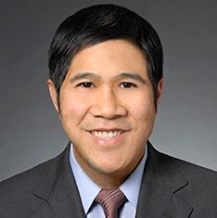 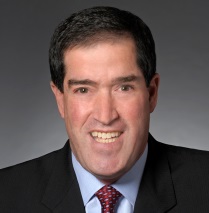 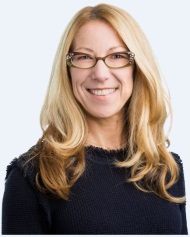 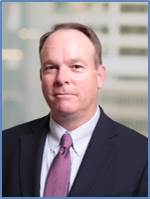 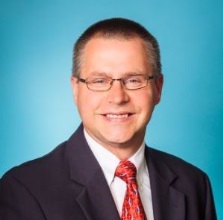 Topics to Be Discussed
Status of Dodd-Frank Compensation-Related Rulemaking
Proxy Statement Considerations
Form 10-K Considerations
Annual Report to Shareholders Considerations
Director and Officer Questionnaire Updates
Cybersecurity Disclosure and Controls
Pay Ratio Disclosure Rules and Communication Strategies
ISS and Glass Lewis Voting Guidelines Updates
Review of Recent SEC Staff Comments
Financial Reporting Developments
Dodd-Frank Compensation-Related Rulemaking Update
Final Rules Issued and Effective
Pay Ratio Disclosure
Proposed Rules Issued
Compensation Clawbacks for Financial Restatements;
Pay Versus Performance Disclosure; and
Hedging Policy Disclosure by Employees and Directors.
Proxy Statement Considerations
Pay Ratio Disclosure
New SEC Guidance on Shareholder Proposals (SLB 14I):
“Ordinary Business” Exception;
“Economic Relevance” Exception;
Shareholder Proposals by Proxy; and
Use of Images.
Shareholder Proposals (SLB 14I)
“Ordinary Business” Exception (14a-8(i)(7))
Exclude proposal that deals with matters “so fundamental to management’s ability to run a company on a day-to-day basis that they could not, as a practical matter, be subject to direct shareholder oversight,” unless proposal focuses on sufficiently significant policy issues that transcend ordinary business.
Corp Fin would “expect” that no-action requests include board analysis in concluding that underlying issue is not “sufficiently significant.”
Board better situated to analyze whether policy issue is “sufficiently significant.”
Discussion should include specific processes employed by the board to ensure conclusions are “well-informed” and “well-reasoned.”
Shareholder Proposals (SLB 14I) (cont.)
“Economic Relevance” Exception (14a-8(i)(5))
Exclude proposal that relates to operations which account for less than 5% of company’s total assets at fiscal year end, and for less than 5% of net earnings and gross sales for fiscal year, and is not otherwise significantly related to the company’s business.
Historically, Corp Fin infrequently agreed with exclusion under this exception.
Analysis considered whether company conducted any amount of business related to the issue in the proposal and whether that issue was of broad social or ethical concern.
Shareholder Proposals (SLB 14I) (cont.)
“Economic Relevance” Exception (14a-8(i)(5))
Going forward, Corp Fin will focus on the proposal’s significance to the company’s business when it otherwise relates to operations that account for less than 5% of total assets, net earnings and gross sales.
Corp Fin would “expect” discussion of board’s analysis (similar to expectation under 14a-8(i)(7)) in concluding underlying issue is not significantly related to the company’s business.
Shareholder Proposals (SLB 14I) (cont.)
Clarifying comments from Staff on “Ordinary Business” and “Economic Relevance” Exceptions following release of SLB 14I:
Are companies required, in all cases to, include board analysis in no-action requests?
If board’s analysis is included in no-action request, how will it be used by the Staff in making its decision?
May a board delegate its process to a board committee?
Any specific process that boards are expected to follow in conducting its analysis?
Any specific requirement as to what a company should include about board process in its no-action request?
Shareholder Proposals (SLB 14I) (cont.)
Shareholder Proposals by Proxy
Documentation signed by shareholder and describing delegation of authority to the proxy. 
Assist Corp Fin and the company in evaluating eligibility requirements of 14a-8(b).
Use of Images
Use of graphs and images is not prohibited in proposals.
May still be excludable (e.g., makes proposal materially false or misleading).
Words included in graph or image count toward 500-word limit.
Form 10-K Considerations
Requirement to Include Hyperlinks to Exhibits
Registrants required to comply with the new hyperlink requirement for filings on or after September 1, 2017. 
Non-accelerated filers and smaller reporting companies that submit filings in ASCII format have until September 1, 2018.
Amends Item 601 of Regulation S-K to require each exhibit identified in the exhibit index to “include an active hyperlink to the exhibit as filed on EDGAR,” whether or not the exhibit is incorporated by reference.
Form 10-K Considerations (cont.)
Requirement to Include Hyperlinks to Exhibits
Registrants required to file in HTML format registration statements and reports subject to Item 601 exhibit filing requirements.
Does not apply to exhibits filed on paper pursuant to a temporary or continuing hardship exemption.
Form 10-K Considerations (cont.)
Disclosure Effectiveness Proposal:
Omission of Information from Exhibits (including Confidential Information without a Confidential Treatment Request);
MD&A Disclosure Reduced; and
Other Proposed Changes.
Form 10-K Considerations (cont.)
Omission of Information from Exhibits:
Registrants would be permitted, without submitting a confidential treatment request, to omit from exhibit filings:
Schedules and similar attachments from all exhibits unless they contain material information and that information is not otherwise reflected in the exhibit or disclosure document; provided that the registrant:
Includes list identifying contents of omitted schedules and attachments; and
Agrees to provide, on a supplemental basis, a copy of any omitted schedules or attachments to the Staff upon request.
Form 10-K Considerations (cont.)
Omission of Information from Exhibits:
Registrants would be permitted, without submitting confidential treatment request, to omit from exhibit filings:
Personally identifiable information; and
Confidential information contained in material contracts filed as exhibits if such information both:
Would be competitively harmful if disclosed; and
Is not material.
Form 10-K Considerations (cont.)
Omission of Confidential Information without a Confidential Treatment Request:
Staff will continue selective review of filings to assess whether redacted information is limited to information that meets criteria (competitive harm and immaterial);
Staff may request registrants provide supplemental materials; and
If supplemental materials do not support redactions, Staff may request amendment to filing to include previously redacted information.
Form 10-K Considerations (cont.)
MD&A Disclosure Reduced:
For filings that include financial statements covering three years, registrants would be permitted to exclude MD&A disclosure about the earliest year so long as:
MD&A disclosure relating to earliest year is not material to understanding of registrant’s financial condition, changes in financial condition or results of operations; and
Registrant previously filed prior year Form 10-K on EDGAR including such earliest year.
Form 10-K Considerations (cont.)
MD&A Disclosure Reduced:
No change in MD&A requirements for smaller reporting companies and EGCs that include financial statements covering only two years.
Clarification that registrants may use any form of MD&A presentation to “enhance a reader’s understanding.”
For example, narrative disclosure for one or more years in three-year period may be more appropriate than year-to-year comparison.
Form 10-K Considerations (cont.)
Description of Property – emphasis on “materiality” of physical properties to registrant.
Disclosure regarding Section 16(a) Reporting Compliance.
Cover Pages of Periodic and Current Reports:
Tag “data points” using Inline XBRL
Include trading symbol for each class of securities registered under Exchange Act
Annual Report to Shareholders Considerations
New for 2017 proxy season, registrants no longer required to mail or furnish copies of the annual report to the Commission “solely for its information” if:
post an electronic version of the annual report to its corporate website by the dates specified in the applicable rules and Form 10-K respectively; and 
the report remains accessible for at least one year after posting.
Director and Officer Questionnaires
Update Considerations:
No new SEC, NYSE or NASDAQ requirements.
Consider whether there are other relevant regulatory or industry-specific developments.
Consider whether to solicit additional information if company plans to include disclosure to address potential concerns of institutional shareholders and proxy advisory firms.
Cybersecurity Disclosure and Controls
Expect New SEC Guidance with Focus on:
Disclosure Controls and Procedures; and
Insider Trading Policies.
Pay Ratio Disclosure Requirement
New Regulation S-K Item 402(u) requires disclosure of:
(a)	the median of the annual total compensation of all employees of the issuer, excluding the CEO; 
(b)	the annual total compensation of the CEO; and
(c)	the ratio of (a) to (b).
Timeline:
October 19, 2015 – Effective date of new rules.
Disclosure will be first required for fiscal years beginning on or afterJanuary 1, 2017.
For calendar year filers:
2017 – Data for this year will be required to be compiled.
2018 – Filings (e.g., proxy statements) will be first required to include such disclosure.
Pay Ratio – Median Employee
Flexible approach to identifying the “median employee”.
May select a methodology that is appropriate to the size and structure of the business and the way employees are compensated. 
Permitted to identify the median employee based on total compensation using either:
full employee population; or 
a statistical sample of that population.
Median employee may be: 
selected on any date in the fourth fiscal quarter; and
used for three years (with some exceptions).
Pay Ratio – Employee Determination
Who is an employee? 
Generally includes:  All worldwide, full-time, part-time, temporary and seasonal employees of the company or any of its subsidiaries.
Excludes: Independent contractors and “leased” workers.
May exclude:
employees located outside the U.S. under two exemptions: 
“data privacy law” exemption; or
“de minimis” (5%) exemption;
new employees from business combinations and/or acquisitions.
Pay Ratio Disclosure (cont.)
Reasonable estimates for “median employee” permitted when:
calculating the annual total compensation; 
calculating any element of total compensation; or 
determining the annual total compensation of the median employee. 
Cost-of-living adjustments
Disclosure required of:
the ratio; 
the methodology used to identify the median; and
any material assumptions, adjustments or estimates used to identify the median or to determine total compensation.
Optional additional disclosure:
narrative discussion; or
additional ratios.
Pay Ratio Disclosure (cont.)
Disclosure required in:
Form 10-Ks;
registration statements; and
proxy and information statements.
No disclosure required by:
emerging growth companies; 
smaller reporting companies;
foreign private issuers; 
Canadian MJDS filers; or
registered investment companies.
 Transition period applies to newly public companies.
Liability for Pay Ratio Disclosure: 
Treated as “filed” and not “furnished.”
Pay Ratio – Recent SEC Guidance
Flexibility to use “reasonable” methodologies, estimates and assumptions
Companies may mix and match estimates and methodologies based on particular facts and circumstances
Helpful examples provided by SEC Staff in September guidance
Pay ratio intended to be only a reasonable estimate
No particular placement required within proxy
SEC does not intend to initiate enforcement on pay ratio disclosures
Unless there is no “reasonable” basis, or disclosure is provided in bad faith
Independent Contractors and Leased Workers generally not employees for purpose of pay ratio so long as determination is made to exclude (e.g., under tax or labor laws); international, part-time, and seasonal employees all remain included
Pay Ratio – Action Items
Action Items: What to do now to prepare for Pay Ratio disclosure?
Read and understand the rule, as well as the C&DIs and guidance issued by the SEC.
Assemble a team and designate a team leader.
Develop an action plan and a timeline for compliance. 
Determine where the data is held and the number of payroll systems involved. 
Ensure that payroll systems and other related disclosure controls and procedures are in place to facilitate the determination of the median employee.
Evaluate the employee population, including: 
what percentage of employees reside outside of the U.S.; and
whether any non-U.S. employees are employed in a jurisdiction with data privacy laws that may affect compliance with the rules.
Brief the Compensation Committee and/or the Board on the new requirements.
Pay Ratio – Action Items (cont.)
Consider engaging outside advisors.
Review the disclosures of voluntary “early adopters” or earlier filers
Consider the flexibility offered under the rules, including the options to:
exclude non-U.S. employees under the five percent exclusion allowance;
exclude employees from current year acquisitions; 
make cost-of-living adjustments to the compensation of employeeswho reside outside the jurisdiction of where the CEO resides; 
use alternative methodologies for identifying the median employee; and
determine the date used to select the median employee.
Pay Ratio – Level of Disclosure
According to a survey by The Corporate Counsel, as of August 2017, companies planned to provide the following levels of disclosure:
[Speaker Notes: Based on 137 respondents]
Pay Ratio – Determination Date
Based on a September 2017 survey by The Corporate Counsel, companies are planning to use the following date for their employee determination date:
[Speaker Notes: Based on 70 respondents]
Pay Ratio – Compensation Measure (CACM)
Based on a September 2017 survey by The Corporate Counsel, companies are planning to use the following consistently applied compensation measure (CACM):
[Speaker Notes: Based on 75 respondents]
Pay Ratio – Expected Ratio
Source: Pearl Meyer on Point: Looking Ahead to Executive Pay Practices in 2018 – Executive Summary
[Speaker Notes: Based on data from more than 276 companies, including 216 senior executives and 60 outside directors.]
Pay Ratio Disclosure (cont.)
[Speaker Notes: Based on information reported by the Corporate Executive in the September-October 2017 edition.]
Pay Ratio – Communications
Potential for use by various constituencies
Employees – morale, compensation bargaining tool
Investors – not much expected in first year 
Media – likely to focus on outliers
Competitors – use for recruitment efforts
Communication and Disclosure considerations specific to  Employees and Media – avoiding negativity
What you should be doing now – preparation
Pay Ratio – Constituencies
Primary constituencies exposed to the new disclosure will react and respond differently 
Employees (current and prospective)
Investors
Media
Competitors
Pay Ratio – Employee Considerations
Even with modest CEO pay, the ratio is likely to be a significant multiple of median employee pay
Median numbers will be a surprise to many employees
Reactions to pay variances are often fueled by emotion, thus unpredictable and not always rational
Disgruntlement due to disconnect between perceived level of compensation relative to median vs. actual
Perception of “fairness” of CEO multiple 
Potential impact on both Current and Prospective Employees should be considered
Pay Ratio – Employee Considerations (cont.)
Magnitude of the ratio and median employee data driven by unique corporate factors
Size			Geographic footprint
Sector			Workforce diversity
Low median $, higher CEO pay ratio numbers expected at:
Large company with broad spectrum (hourly to C-suite)
Seasonal business with many temporary employees
International company with low-wage market employees
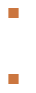 Pay Ratio – Additional Disclosure
Unsettled whether many companies will opt for additional disclosure to provide context; prevailing sentiment as of now is “less is more” approach
Supplemental disclosure could include ratios such as
U.S-only data if significant international employee base
Break down of internal pay levels with corresponding medians 
Median industry comp data 
Multiple of median employee relative to average all NEOs (or except CEO)
Pay Ratio – Internal Preparation
What you should be doing now – Assess Internal Potential Harm, Review Options and Prepare
Direct to employees: information can be communicated outside of the proxy statement – memos, town halls
Determine how much detail is appropriate; what additional data would be helpful to provide context
When preparing this information, recognize there is a difference between providing context and misleading the reader 
Beware potential issues in employee communication that could require public disclosure in an SEC filing
Pay Ratio – Internal Preparation (cont.)
Messaging through HR channels & Management and Executive sensitivity training
Corporate culture, business custom, and level of concern dictates decision to communicate direct to employees or to handle through regular HR and reporting channels 
Senior staff should be prepared to address compensation complaints, detailed questions around components of pay and comparisons to local competition 
Prepare for employee complaints, disappointment, bitterness, etc.
Pay Ratio – Internal Preparation (HR channels and Management cont.)
Arm executives with information for employees under their supervision; compensation profiles differ at various employee levels; some context relative to peers/local competition for talent 
Educate executives on internal process of setting pay levels, what the median pay means, and how certain factors impact the calculation of the ratio (as applicable); help them to put it into the right context for each employee level 
Ensure managers know various components of compensation, including cash, equity, benefits
Pay Ratio – Internal Preparation (cont.)
Its not just a matter of employee morale; tangible business challenges could surface
Anticipate possible backlash through increased sick time or decreased productivity
Employees may become unmotivated, lose the desire to excel, and hold themselves to a lower standard of acceptable quality
Employees who feel they are not valued – and therefore not integral to the day-to-day operations of the business – can lose their commitment and loyalty to the Company
Pay Ratio – Other Preparatory Steps
Additional steps can be taken to mitigate long-term effects of misaligned pay (or perceived to be such)
Profit sharing incentive plan for lower level employees
Conform to market standards if benefits are not in line with peers
At demanding times (e.g., quarter/year end), create an incentive for lower level employees and not only senior management – reward their performance at crunch time
If the CEO makes peer median compensation (or less), be sure to highlight that fact as well
Pay Ratio – Investors & Proxy Advisors
Both ISS and GL have stated it will be a data point in 2018 SOP analysis, but no significant weighting
No immediate impact expected even though Human Capital Management issues and policies are being more closely scrutinized
ISS survey – 70% of investor participants responded with the intent to use the disclosure in some form; not expected to factor into analysis other than for outliers
Likely “wait and watch” approach given new data point 
No frame of reference relative to peers until first year passes; absolute data trend will also be visible in year two
Proxy Advisor Voting Guidelines Updates
Both ISS and Glass Lewis announce updates in November each year
Effective date:
ISS 2018 policy effective for meeting dates of Feb. 1, 2018 and after
Glass Lewis 2018 policy effective for meeting dates of Jan. 1, 2018 and after
Updated Proxy Voting Guidelines: Board Responsiveness
Glass Lewis – Any shareholder dissent of greater than 20 percent will trigger Board Responsiveness policy (lowered the threshold from 25 percent previously)
Includes director elections and say on pay that receive at least 20 percent shareholder opposition, and shareholder proposals that receive at least 20 percent support.
For companies where voting control is held through a dual-class structure, level of approval or disapproval attributed to unaffiliated shareholders will be examined.
ISS – Updated Say on Pay engagement efforts applicable to support of less than 70%; language specifically states disclosure should include:
timing and frequency of engagements 
whether independent directors participated
specific concerns voiced by dissenting shareholders that led to the SOP opposition 
“specific and meaningful” actions taken to address shareholder concern
Updated Proxy Voting Guidelines: Gender Diversity-Related Policies – ISS
Diversity has been added the Board Composition Fundamental Principles
No director vote implications in 2018, but ISS will highlight boards with no gender diversity
Will evaluate gender pay gap shareholder proposals case-by-case based on the company’s:
current policies and disclosure
compensation philosophy
controversy or litigation related to gender pay gap
gender pay gap policies/initiatives relative to peers
Updated Proxy Voting Guidelines: Gender Diversity-Related Policies – Glass Lewis
For 2018, gender diversity will be added to the items of consideration when evaluating oversight structures. 

For 2019, Glass Lewis will vote against Chair of Nominating Committee at companies where the board has no female directors.

Depending on other factors, including size, industry and governance profile of the company, GL may also recommend against other nominating committee members.
Updated Proxy Voting Guidelines: Poison Pills
ISS – Amended policy when recommending against the full board upon adoption or amendment of a non-shareholder approved poison pill to:
Eliminate grandfathering of legacy shareholder rights plans; no longer triggered solely by affirmative action in a given year
Per ISS, affects approx. 90 companies
Eliminate triennial votes against boards with annually elected board; against vote recommendation now stays in place until the pill is removed or approved by shareholders
Per ISS, affected approx. 50 companies
Short-term pills (one year or less) analysis continues to depend upon rationale “and other relevant factors”
Updated Proxy Voting Guidelines: Compensation
ISS – Pay-for-Performance Quantitative Analysis will include financial performance criteria, in addition to TSR
Relative Financial Performance Assessment (“FPA”) – the rankings of CEO total pay and company financial performance within a peer group, each measured over a three-year period – added as a factor in SOP screen
Depending upon sector, 3 to 4 factors, including ROA, ROE, ROIC, EBITDA growth & Operating Cash Flow growth
Strong fundamental financial performance under FPA may reduce “medium” level of concern on primary screens to a “low” final quantitative concern level
Conversely, weak FPA results could elevate “low” concerns to a “medium” final quantitative concern level
Updated Proxy Voting Guidelines: Compensation
ISS – Excessive Director Compensation Policy 
Pattern of two years or more of “excessive” non-employee director compensation without disclosure of a compelling rationale or other mitigating factors could result in adverse recommendations starting in 2019
No vote implications for 2018
Updated Proxy Voting Guidelines: Virtual Shareholder Meetings
Glass Lewis – Virtual Shareholder Meetings Policy

Beginning in 2019, generally recommend against Governance Committee when company is planning virtual-only AGM and does not provide disclosure to assure shareholders that they will be afforded the same rights and opportunities to participate as in-person meeting
Disclaimer
This material has been prepared for general informational purposes only and is not intended to be relied upon as accounting, tax or other professional advice. Please refer to your advisors for specific advice.
The views expressed by presenters are not necessarily those of Ernst & Young LLP.
Securities and exchange commission (SEC)
SEC accounting comments
SEC accounting comments (cont.)
The staff continues to question registrants’ disclosures related to significant judgments and estimates, including those related to segment reporting, goodwill impairment, income taxes and revenue recognition.
Over the past 12 months, we have seen the SEC staff’s focus shift to reining in the use of non-GAAP financial measures.
Regarding proxies, the SEC staff recently has commented on: 
Effects of peer company benchmarks, performance criteria and targets, and shareholder advisory votes on compensation decisions 
Basis for identifying fewer than five named executive officers 
Requirements to update executive compensation disclosures in registration statements
Public company accounting oversight board (PCAOB)
AS 3101: Reports on Audited Financial Statements
PCAOB adopted a final auditing standard (PCAOB Release No. 2017-001) aimed at making the auditor’s report more relevant and informative for investors and other financial statement users
Effective for audits of financial statements for annual periods ending on or after 15 December 2017, except for requirements related to critical audit matters, which have a later effective date (30 June 2019 for accelerated filers and 15 December 2020 for all other companies)
AS 3101: Reports on Audited Financial Statements
Retains the pass/fail audit opinion but requires auditors to include in their reports: 
A discussion of critical audit matters (CAM)
Information on auditor tenure
A statement that auditors are required to be independent
The phrase “whether due to error or fraud” in the description of the auditor’s responsibilities to obtain reasonable assurance about whether the financial statements are free of material misstatement
Standardizes the format of the auditor’s report by requiring auditors to first state their opinion and include section titles
AS 3101: Reports on Audited Financial Statements
Other standard setting bodies have already made similar changes to the auditor’s report:
International Standards on Auditing (ISA) requires discussion of key audit matters (KAMs) for periods ending on or after 15 December 2016
European Union will require an expanded auditor’s report for periods ending on or after 30 June 2017
Financial accounting standards board (FASB)
New leases standardOverview
The adoption date is quickly approaching.
FASB proposes transition method that would enable entities to apply the  transition requirements in Topic 842 at the effective date of that Topic.
With the effects of initially applying Topic 842 recognized as a cumulative-effect adjustment to retained earnings in the period of adoption. 
Under ASC 842, Leases, lessees recognize assets and liabilities for most leases but recognize expenses in a manner similar to today’s accounting. 
For lessors, the new guidance modifies the lease classification criteria and the accounting for sales-type and direct financing leases.
The new guidance eliminates today’s real estate-specific provisions for all entities.
All entities classify leases to determine how to recognize lease-related revenue and expense. 
Classification continues to affect what lessors record on the balance sheet.
Other updatesOn the horizon (not all-inclusive)
About EY
EY is a global leader in assurance, tax, transaction and advisory services. The insights and quality services we deliver help build trust and confidence in the capital markets and in economies the world over. We develop outstanding leaders who team to deliver on our promises to all of our stakeholders. In so doing, we play a critical role in building a better working world for our people, for our clients and for our communities.
EY refers to the global organization and may refer to one or more of the member firms of Ernst & Young Global Limited, each of which is a separate legal entity. Ernst & Young Global Limited, a UK company limited by guarantee, does not provide services to clients. For more information about our organization, please visit ey.com.
Ernst & Young LLP is a client-serving member firm of Ernst & Young Global Limited operating in the US.
© 2017 Ernst & Young LLP. All Rights Reserved.
This material has been prepared for general informational purposes only and is not intended to be relied upon as accounting, tax or other professional advice. Please refer to your advisors for specific advice.
www.ey.com
Katten Muchin Rosenman LLP Locations
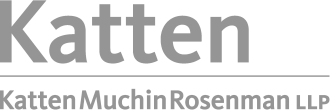 Katten refers to Katten Muchin Rosenman LLP and the affiliated partnership as explained at kattenlaw.com/disclaimer.

Attorney advertising. Published as a source of information only. The material contained herein is not to be construed as legal advice or opinion.
www.kattenlaw.com